Grosse Hoffnungenam Horizont
Ruth Kapitel 3
Reihe:
Eine dramatische Geschichte mit Happy End (3/4)
„Ich weiss, dass der HERR euch dieses Land gegeben hat. Alle seine Bewohner zittern vor euch, sie sind vor Angst wie gelähmt.“
Josua 2,9
„Schwört mir bei dem HERRN, dass ihr an meiner Familie genauso handelt, wie ich an euch gehandelt habe und ihr meinen Angehörigen das Leben retten wollt, meinem Vater und meiner Mutter, meinen Brüdern und meinen Schwesternund meinem ganzen Hausgesinde!“
Josua 2,12-13
I. Jetzt packen wir’s an!
„Meine Tochter, ich möchte, dass du wieder einen Mann und eine Heimat bekommst.“
Rut 3,1
„Du weisst, dass Boas, mit dessen Leuten du auf dem Feld warst, mit uns verwandt ist.Er arbeitet heute Abend mit der Worfschaufel auf der Tenne, um die Spreu vonder Gerste zu trennen.“
Rut 3,2
„Bade und salbe dich, zieh deine besten Kleider an und geh zur Tenne. Sieh zu, dass er dich nicht bemerkt, bevor ermit Essen und Trinken fertig ist.“
Rut 3,3
„Pass gut auf, wo er sich hinlegt, und wenn er schläft, geh hin zu ihm, hebe die Decke zu seinen Füssen und lege dich unter die Decke.“
Rut 3,4
„Boas wird dir dann schon sagen, was du tun sollst.“
Rut 3,4
„Als Paulus und seine Leute sich Mysien näherten, versuchten sie, nach Bithynien weiterzureisen, aber das liess der Geist Jesu nicht zu.“
Apostelgeschichte 16,7
„Alles ist mir erlaubt! Aber nicht alles, was mir erlaubt ist, ist auch gut für mich und für andere.“
1.Korinther-Brief 6,12
„Was immer ihr tut, ob ihr esst oder trinkt oder was es auch sei – verhaltet euch so, dass Gott dadurch geehrt wird.“
1.Korinther-Brief 10,31
„Ich werde alles so machen, wie du gesagt hast.“
Rut 3,5
II. Bitte nimm mich!
„Leise kam sie näher und deckte den Platz zu seinen Füssen auf und legte sich zu ihm unter die Decke.“
Rut 3,7
„Wer bist du?“
Rut 3,9
„Ich bin Rut, deine Sklavin!“
Rut 3,9
„Breite deinen Gewandsaum über mich und nimm mich zur Frau; du bist doch der Löser!“
Rut 3,9
„Ich nahm dich zur Frau. Ich breitete meinen Gewandsaum über dich zum Zeichen, dass du mir gehören und nicht mehr nackt und bloss sein solltest. Ich schwor dir Treue und schloss den Bund fürs Leben mit dir, ich, der HERR.“
Hesekiel 16,8
„Der HERR segne dich! Was du jetzt getan hast, zeigt noch mehr als alles bisher, wie treu du zur Familie deiner Schwiegermutter hältst.“
Rut 3,10
"Wo du hingehst, da will ich auch hingehen; wo du bleibst, da bleibe ich auch. Dein Volk ist mein Volk, und dein Gott ist mein Gott. Wo du stirbst, da sterbe ich auch, da will ich auch begraben werden. Der HERR tue mir dies und das,nur der Tod wird mich unddich scheiden.“
Rut 1,16-17
„Du hättest ja auch den jungen Männern nachlaufen können und jeden bekommen, ob arm oder reich.“
Rut 3,10
„Meine Tochter, sei unbesorgt! Ich werde tun, worum du mich gebeten hast. Jeder in der Stadt weiss, dass du eine tüchtige Frau bist.“
Rut 3,11
III. Lass es uns richtig machen!
„Es gibt noch einen zweiten, der den Vortritt hat, weil er näher verwandt ist als ich.“
Rut 3,12
„Morgen früh werde ich den anderen Löser vor die Wahl stellen, ob er der Verpflichtung nachkommen will oder nicht. Wenn nicht, werde ich es tun. Das verspreche ich dir, so gewiss der HERR lebt.Bleib jetzt liegen bis zum Morgen!“
Rut 3,13
„Es darf nicht bekannt werden, dass eine Frau auf der Tenne war.“
Rut 3,14
„Ich bezwinge meinen Leib und zähme ihn, damit ich nicht andern predige und selbst verwerflich werde.“
1.Korinther-Brief 9,27
„Bleib hier, meine Tochter, und warte ab, wie die Sache ausgeht. Der Mann wirdnicht ruhen, bis er sie noch heutegeordnet hat.“
Rut 3,18
Schlussgedanke
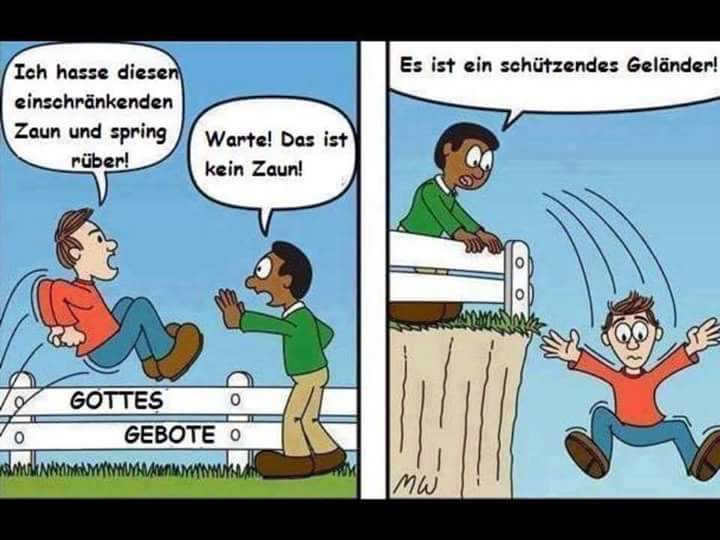 „Kommt zu mir, ihr alle, die ihr euch plagt und von eurer Last fast erdrückt werdet; ich werde sie euch abnehmen. Nehmt mein Joch auf euch und lernt von mir, denn ich bin gütig und von Herzen demütig. So werdet ihr Ruhe findenfür eure Seele.“
Matthäus-Evangelium 11,28-29
„Niemand, der zu mir kommt, wird von mir abgewiesen.“
Johannes-Evangelium 6,37